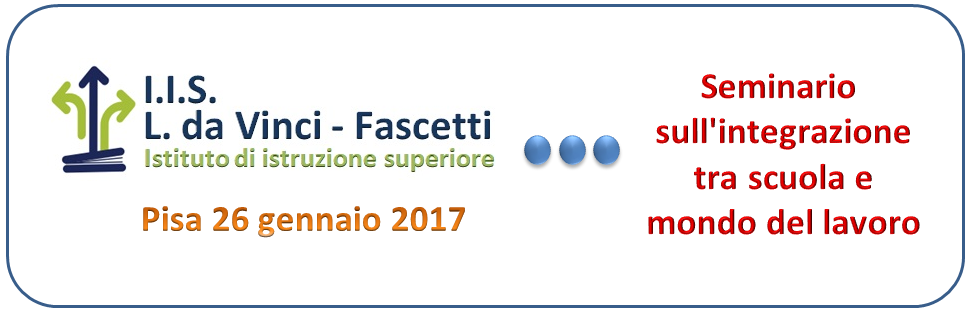 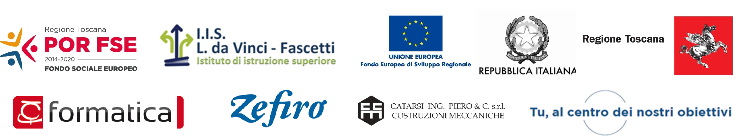 Fortunato Nardelli
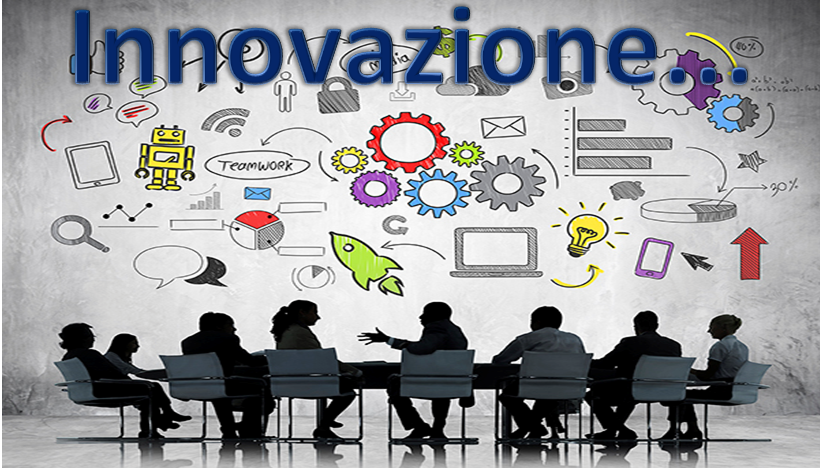 COMPETENZE
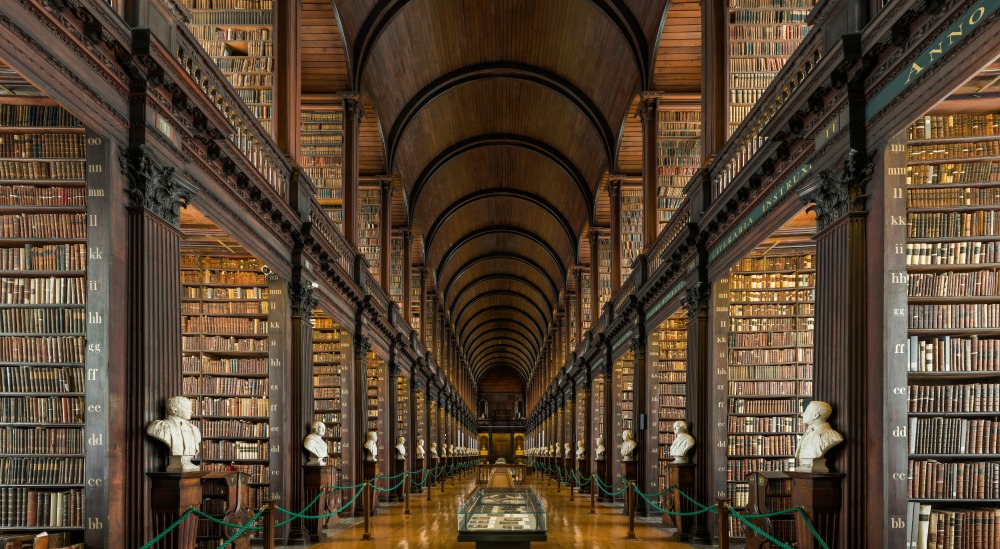 CULTURA
SAPERE CONSOLIDATO
TRADIZIONE
CONSERVAZIONE
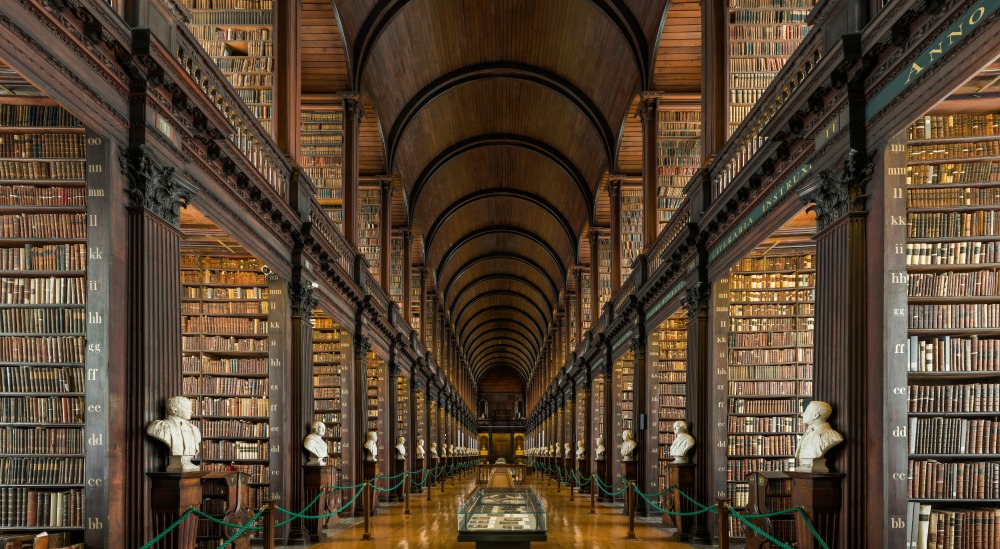 NON E’ IN DISCUSSIONE
IL COSA
MA IL COME
SI APPRENDE, SI USA, 
SI APPLICA
SAPERE CONDIVISO
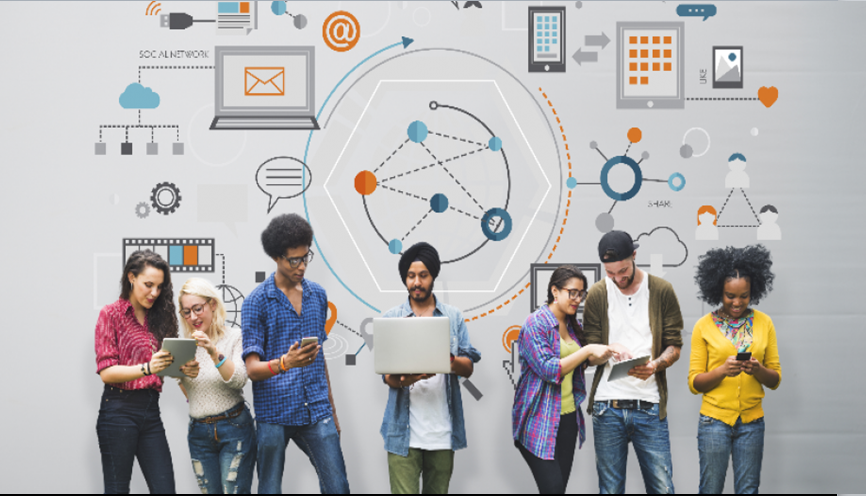 ACCESSO 24/7
PROBLEM SOLVING
CREATIVITA’
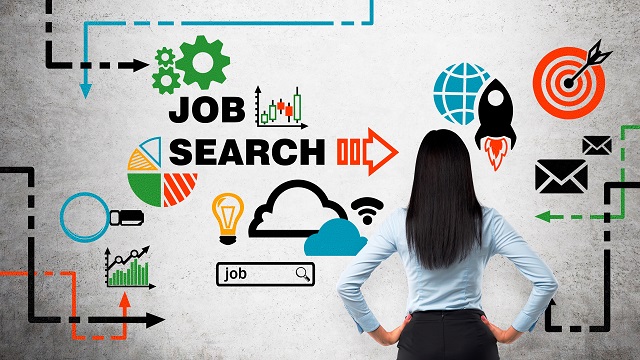 COSA VUOLE IL MONDO 
DEL LAVORO?
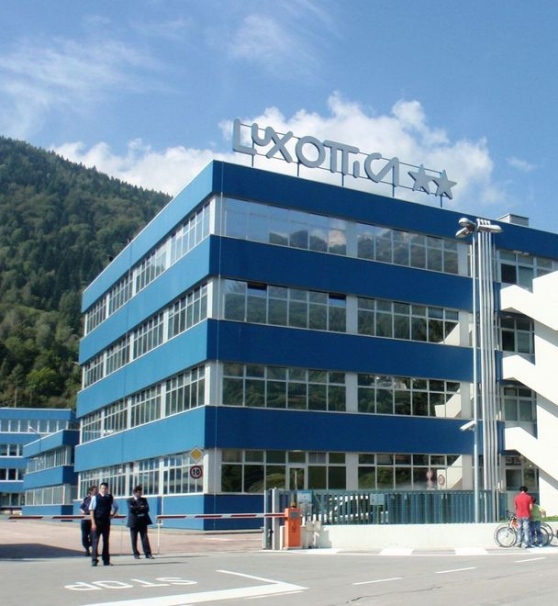 «Ciò che si è studiato è meno importante di che tipo di persona sei»
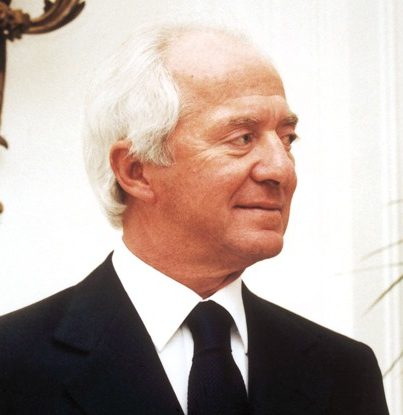 Leonardo Del Vecchio
«Cerchiamo persone che abbiano la voglia e l’agilità mentale per imparare continuamente»
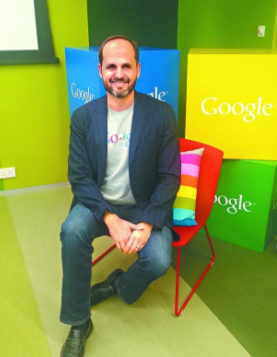 Laszlo Bock
Dir. Personale Google
«L’ultima cosa che cerchiamo in un giovane da assumere è la specifica competenza. 
Se il giovane ha la voglia di imparare, l’umiltà intellettuale di accettare che un altro ne sa più di lui e la capacità di lavorarci assieme, alla fine troverà la soluzione del problema molto prima dell’esperto»
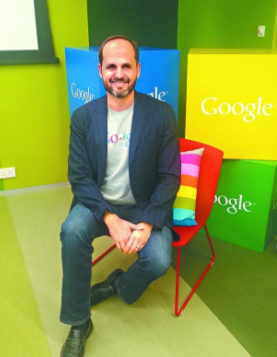 Laszlo Bock
Dir. Personale Google
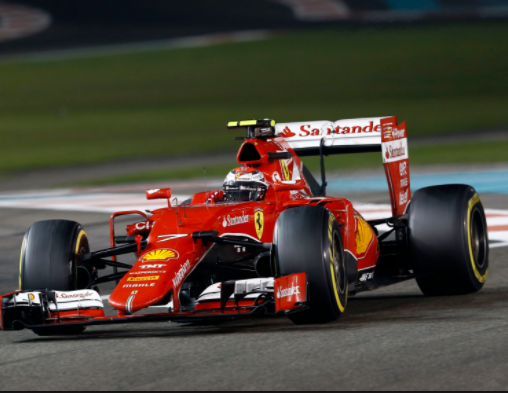 «Ferrari, quando seleziona ogni anno i giovani talenti da inserire in azienda, affianca all’esame del curriculum diverse valutazioni attitudinali, come le sessioni di lavoro di gruppo tra i candidati per valutarne la leadership e la capacità di lavorare in team»
Ervino Riccobon
Resp. Prodotto e processi Ferrari
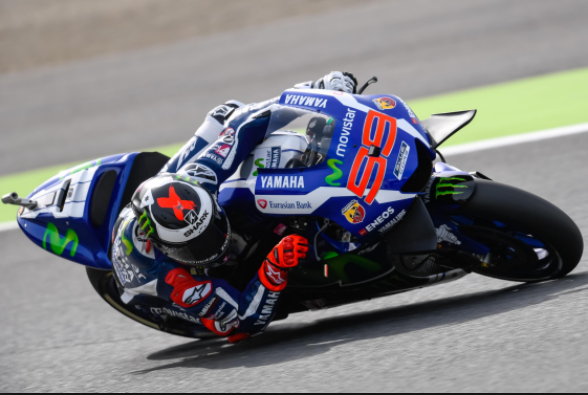 Il nostro obiettivo non è investigare su quali sono le competenze tecniche della persona – ovvero la sua capacità di saper fare – ma capire quali sono le sue attitudini – ovvero cercare di capire se davanti abbiamo un candidato che si sa spiegare, che è in grado di ascoltare e di sintetizzare un concetto
Massimo Rocchini 
Yamaha Motor R&D Europe
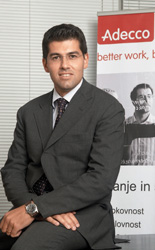 «Ci interessa poco cosa il giovane abbia studiato. A noi interessano le soft skills, e se troviamo persone capaci da questo punto di vista, le formiamo sulla professionalità specifica o le facciamo formare a nostre spese.»
Federico Vione
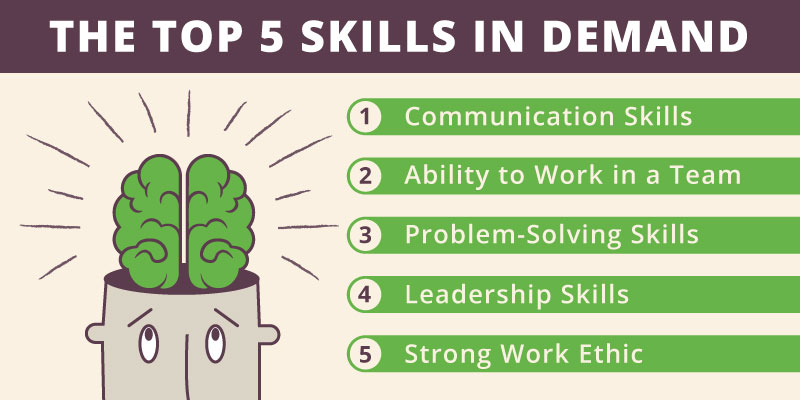 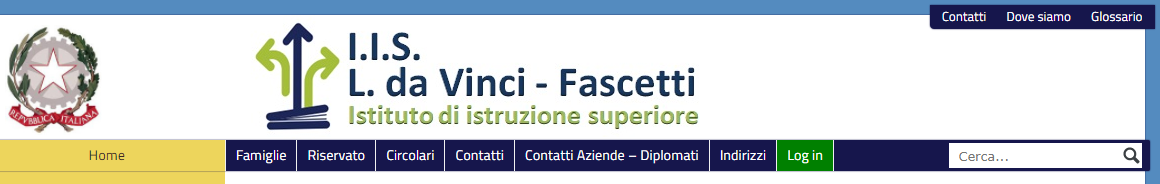 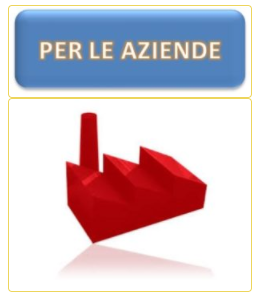 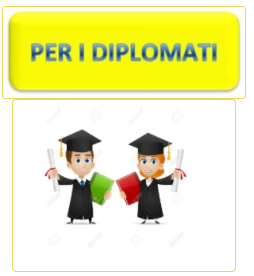 Lavoro
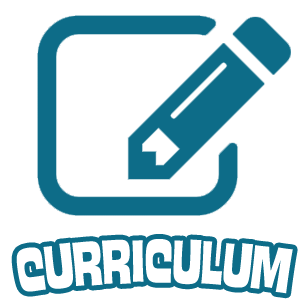 Ex studenti
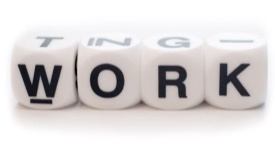 100 offerte di lavoro 2017
Siamo in cerca di un programmatore che soprattutto abbia la passione di programmare, spirito di iniziativa, curiosità di ricerca e che sia propositivo.
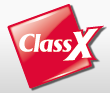 La passione ed il talento prima di tutto. La voglia di apprendere, crescere e contribuire alla propria azienda con idee, energia e motivazione.
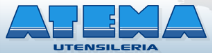 Competenze richieste: Elevata attitudine al lavoro di team, doti di precisione, flessibilità mentale e capacità proattiva nella gestione delle problematiche professionali.
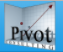 Tutt'oggi in continua espansione e, per questo, alla ricerca di persone motivate a crescere insieme. In particolare alla ricerca di candidati da formare affinchè diventino autonomi nella programmazione delle macchine.
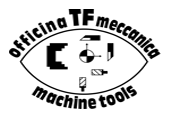 Stiamo cercando ragazzo o ragazza che voglia imparare a cimentarsi nella costruzione dei prototipi.
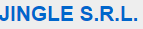 Cerchiamo ragazzi in gamba con tanta voglia di lavorare e imparare.
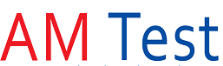 Serietà!
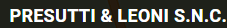 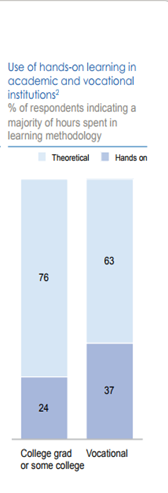 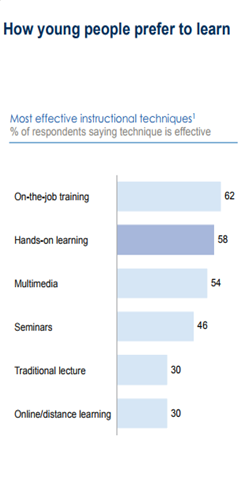 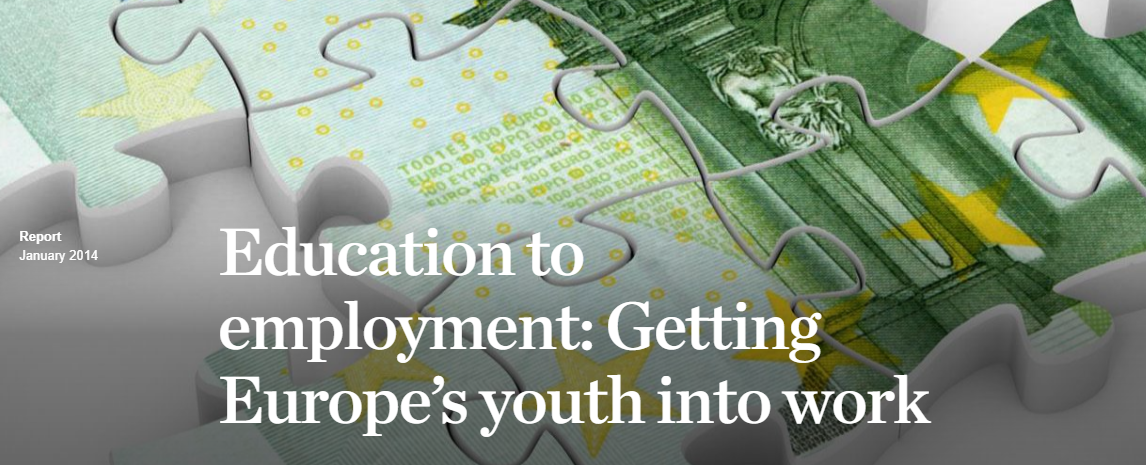 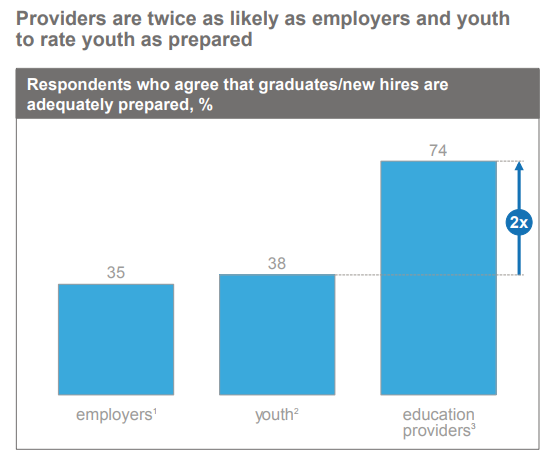 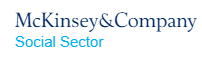 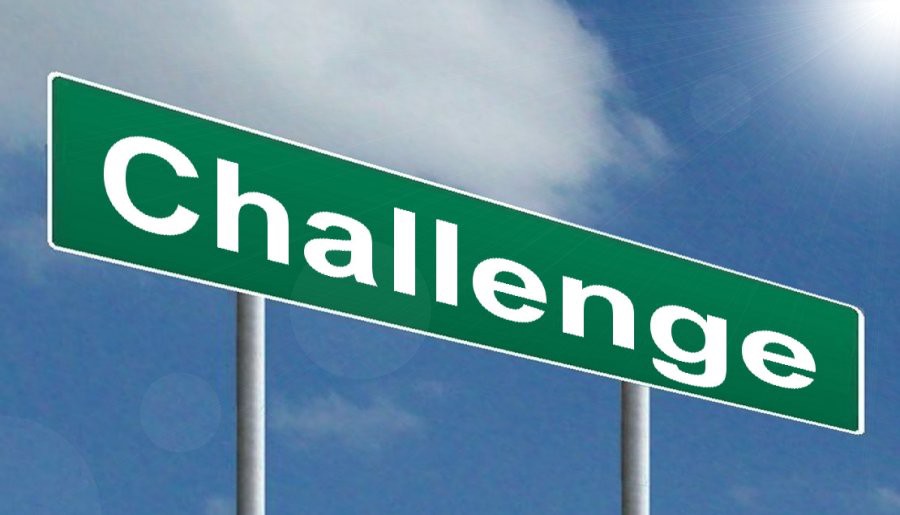 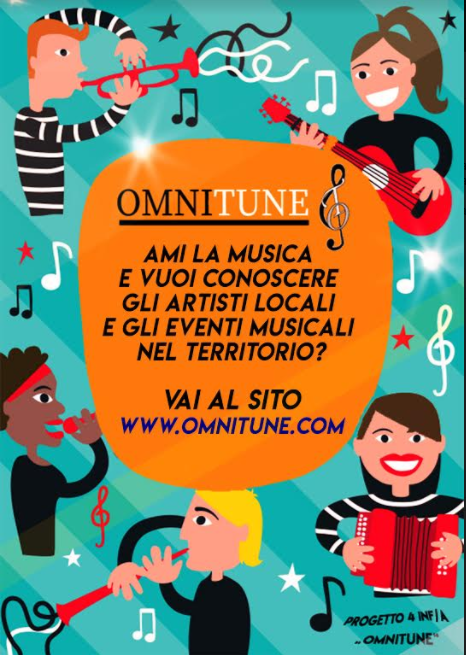 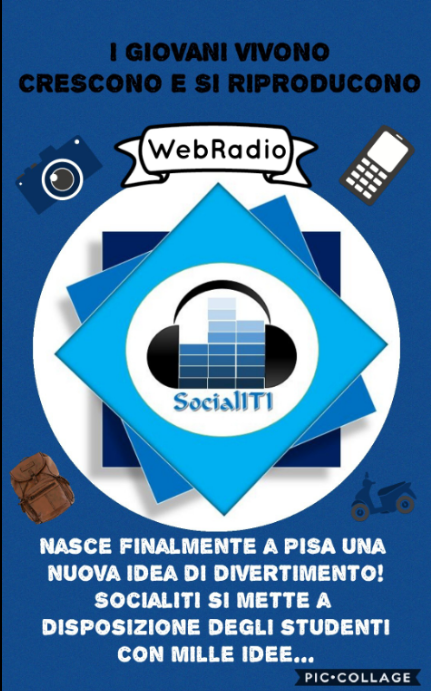 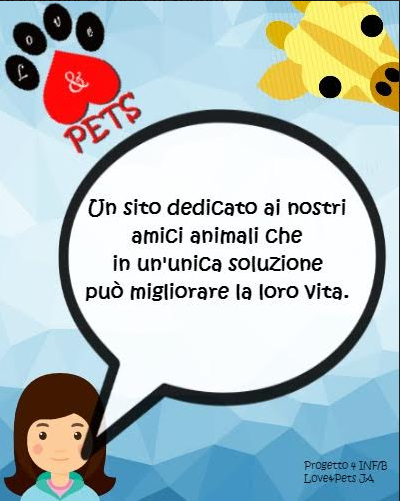 Piattaforma LMS
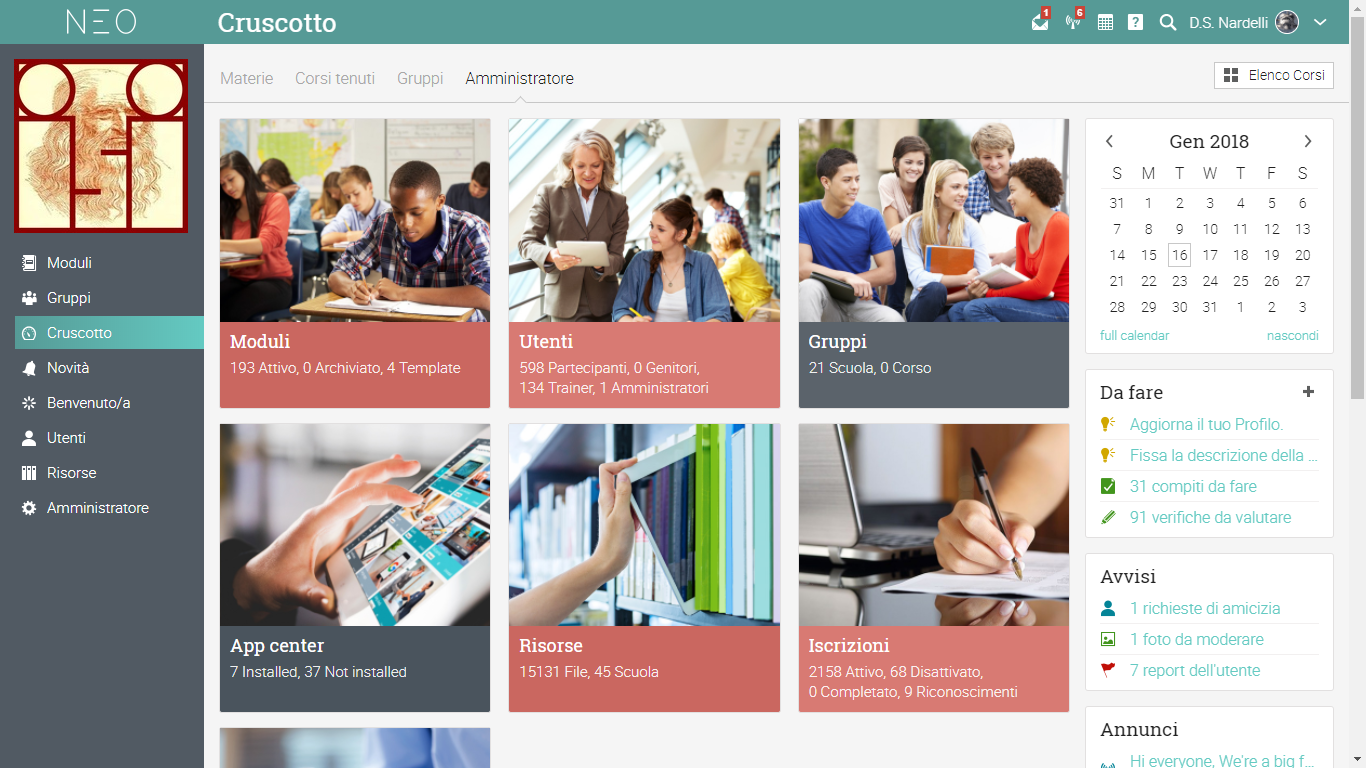 I LEARN 4.0
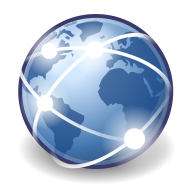 Elettrotecnici Elettronici
Meccatronici
Informatici
Sensori , cablaggi, WIFI,
Analisi dati 
Velocità, potenza,  tempi
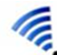 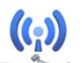 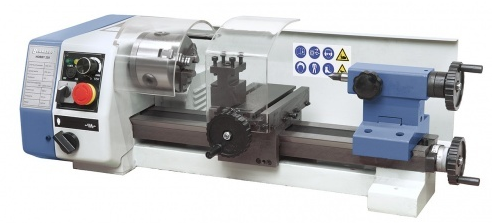 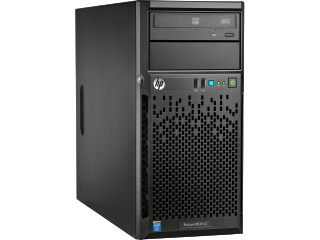 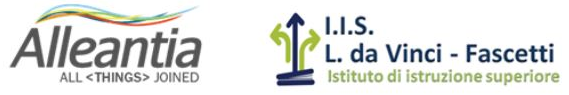 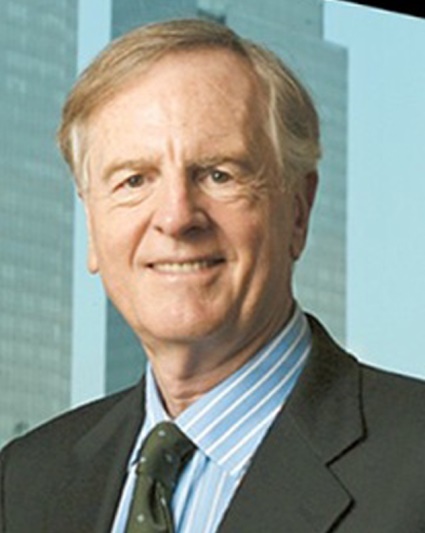 «L’innovazione non è mai arrivata attraverso la burocrazia e la gerarchia. 
È sempre arrivata attraverso gli individui.»
(John Sculley)
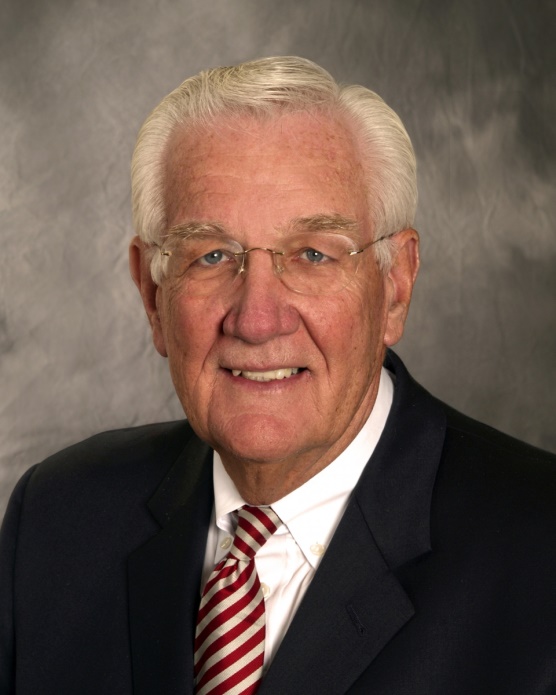 «L'apprendimento e l'innovazione vanno mano nella mano. 
Pensare che ciò che hai fatto ieri andrà bene anche domani, è solo arroganza»
(Willima Pollard)
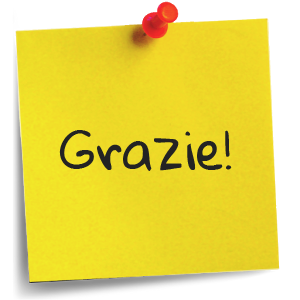 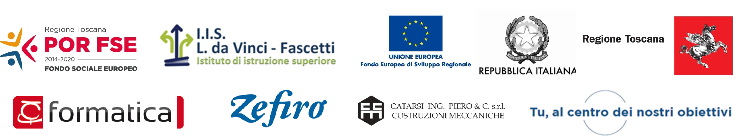